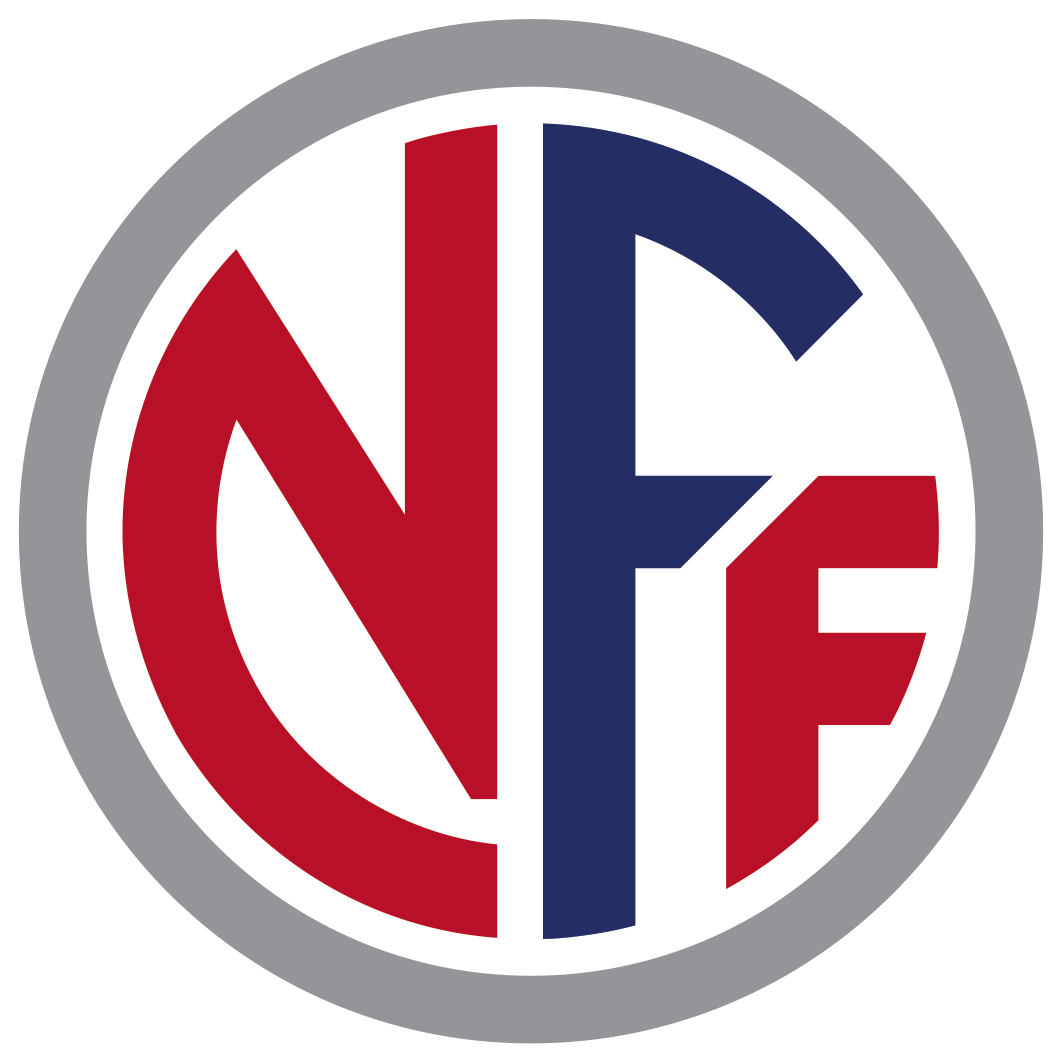 Retningslinjer trafikksikkerhet   (Idrettslagets navn………)
(evt idrettslagets logo)
(idrettslagets navn) tenker trafikksikkerhet fordi«……….vi har ingen å miste……….»…..og oppfordrer alle idrettslag i vår kommune/fylke til å følge etter oss!
Når vi går til trening eller kamper/renn/arrangement:
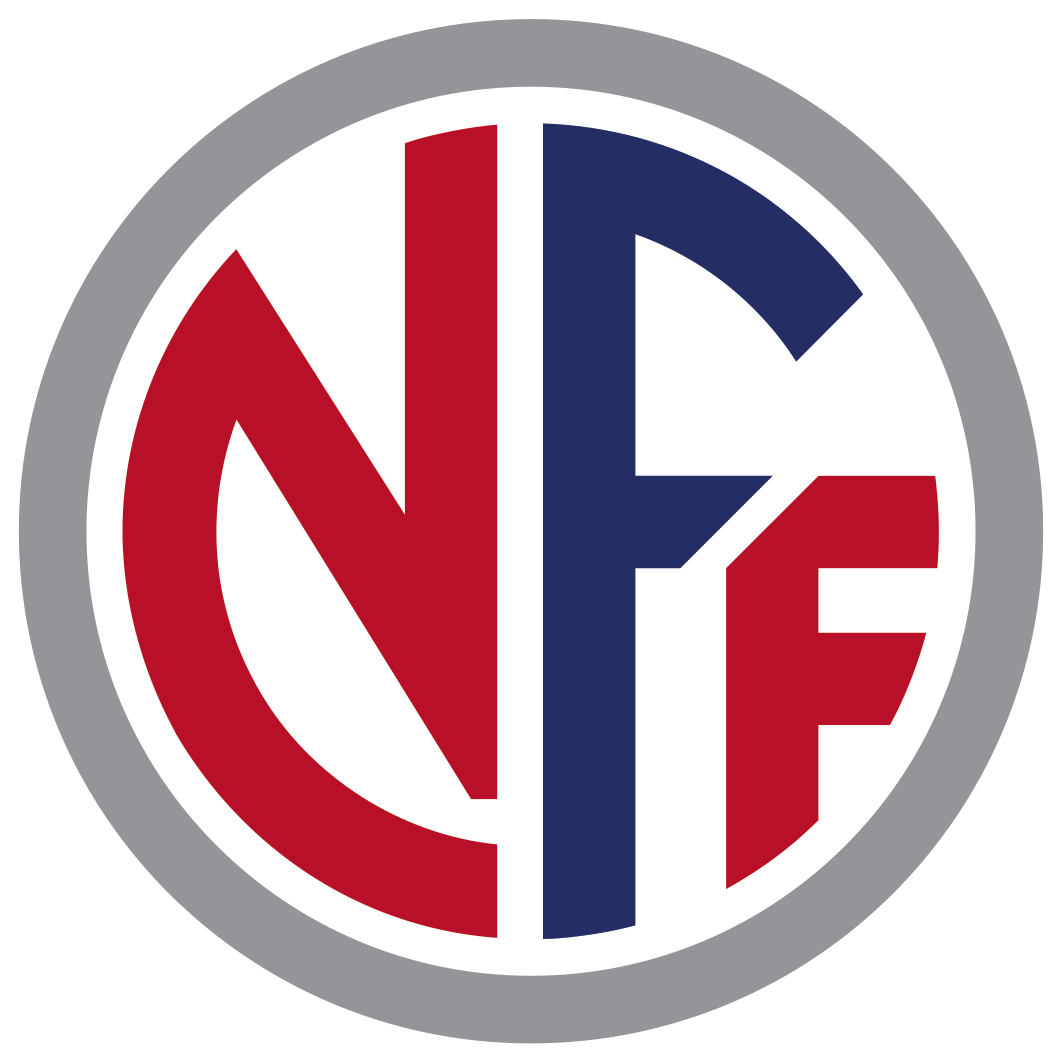 Bruker vi:
 Gang og sykkelstier der det er mulig
 Fortau der det er mulig
 Refleks/refleksvest i skumring eller mørke

Når vi krysser gaten:
 Benytter vi fotgjengerfelt når det finnes
 Går kun når det er «grønn mann»
 Ser vi oss godt om og ser at det ikke kommer biler
(evt idrettslagets logo)
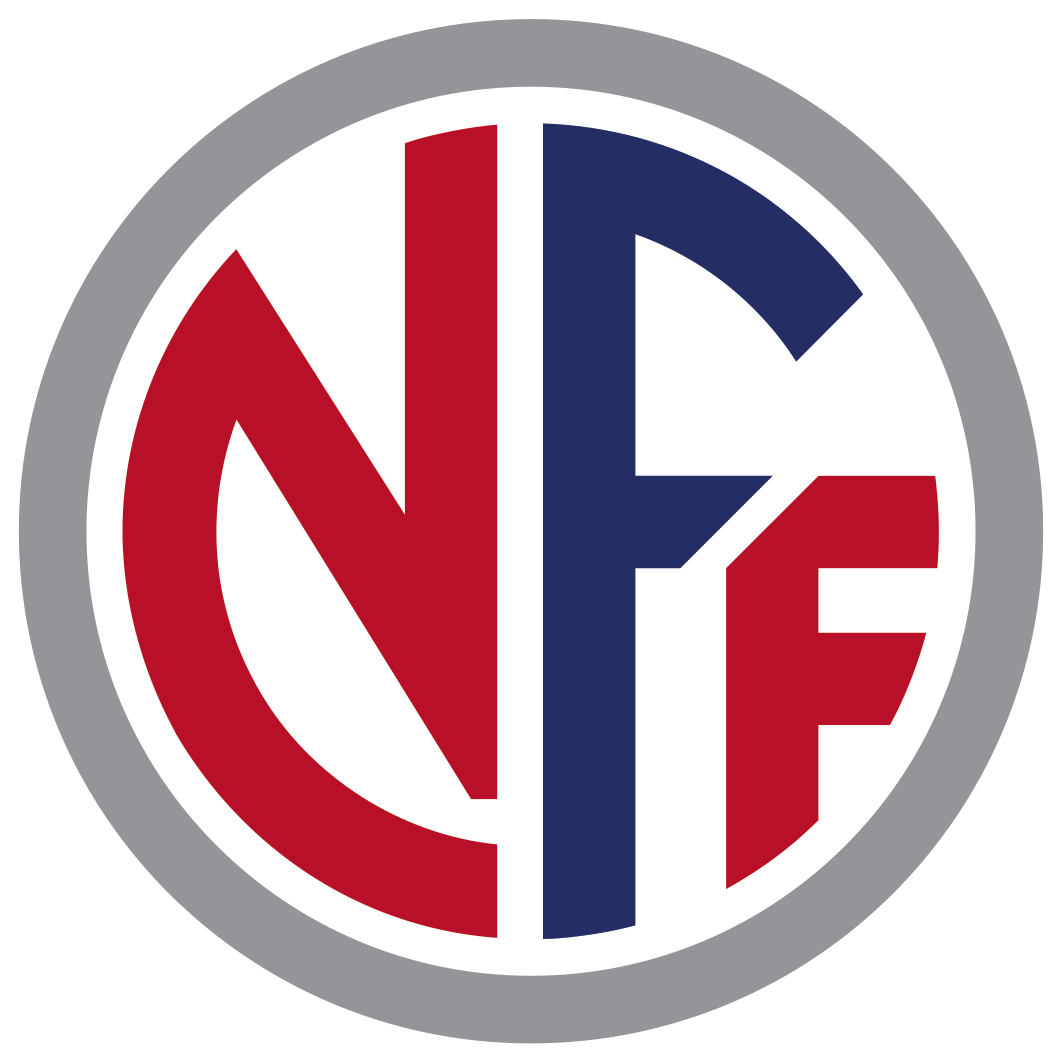 Når vi sykler til trening og kamper/renn/arrangement:
Bruker vi:
 Hjelm
 Gang og sykkelstier
 Sykkel med lys foran og bak
 Refleksvest

Når vi krysser gaten:
 Går vi av sykkelen ved kryssing av fotgjengerfelt
 Ser vi oss godt om og ser at det ikke komme biler
Vi har god sykkelopplæring før du får sykle ……..
(evt idrettslagets logo)
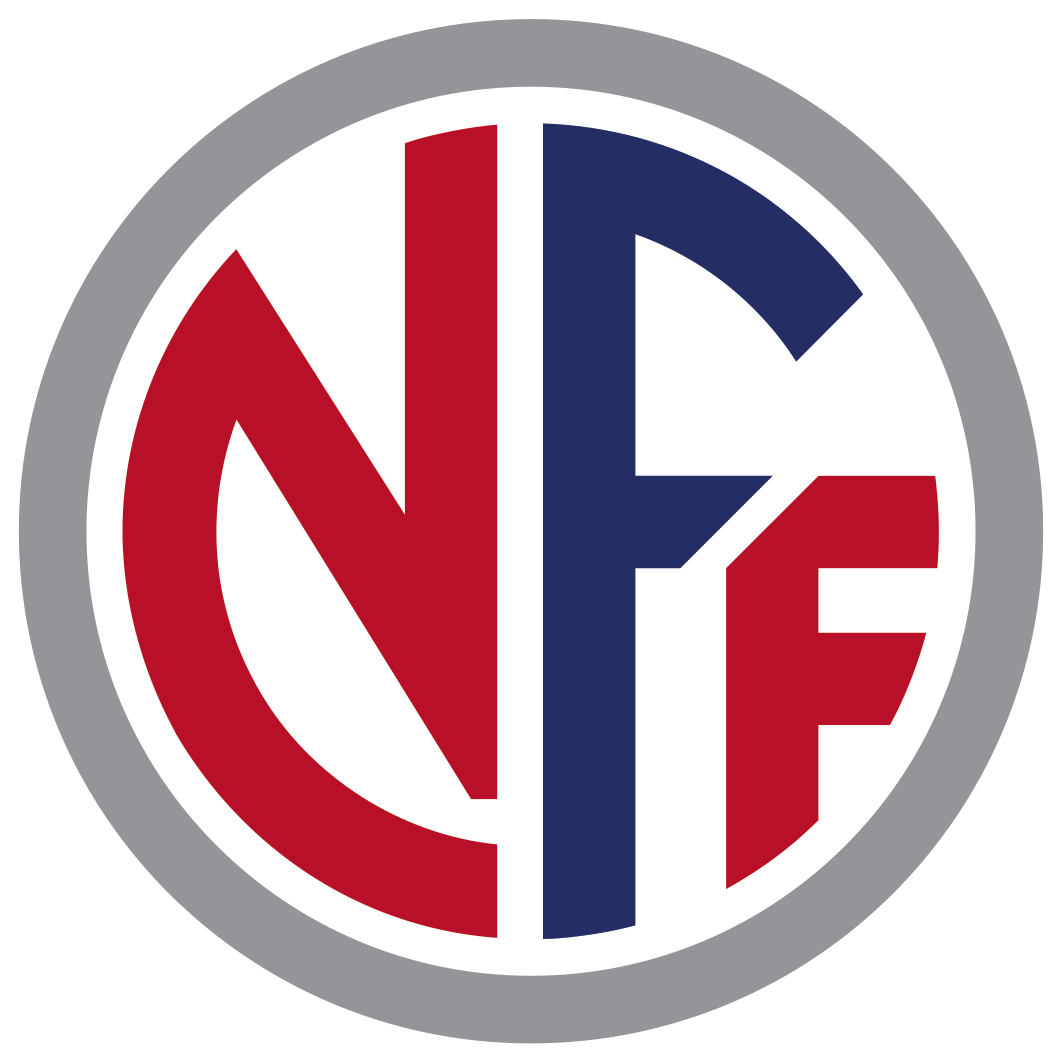 Når vi kjører til trening og kamper/renn/arrangement:
Skal vi ha og bruke:
 Sunne holdninger i trafikken
 Følge fartsgrensene
 Handsfree ved bruk av telefon under kjøring
 Sikkerhetsbelter på riktig måte
 God tid
Kjøretøy og dekk i forskriftsmessig stand
Tips
 Vær aktpågivende
 Planlegg kjøring og unngå å rygge (spesielt oppmerksom om du må rygge)
 Påse at alle trygt kan forlate bilen
 Rusmidler og kjøring hører ikke sammen
(evt idrettslagets logo)
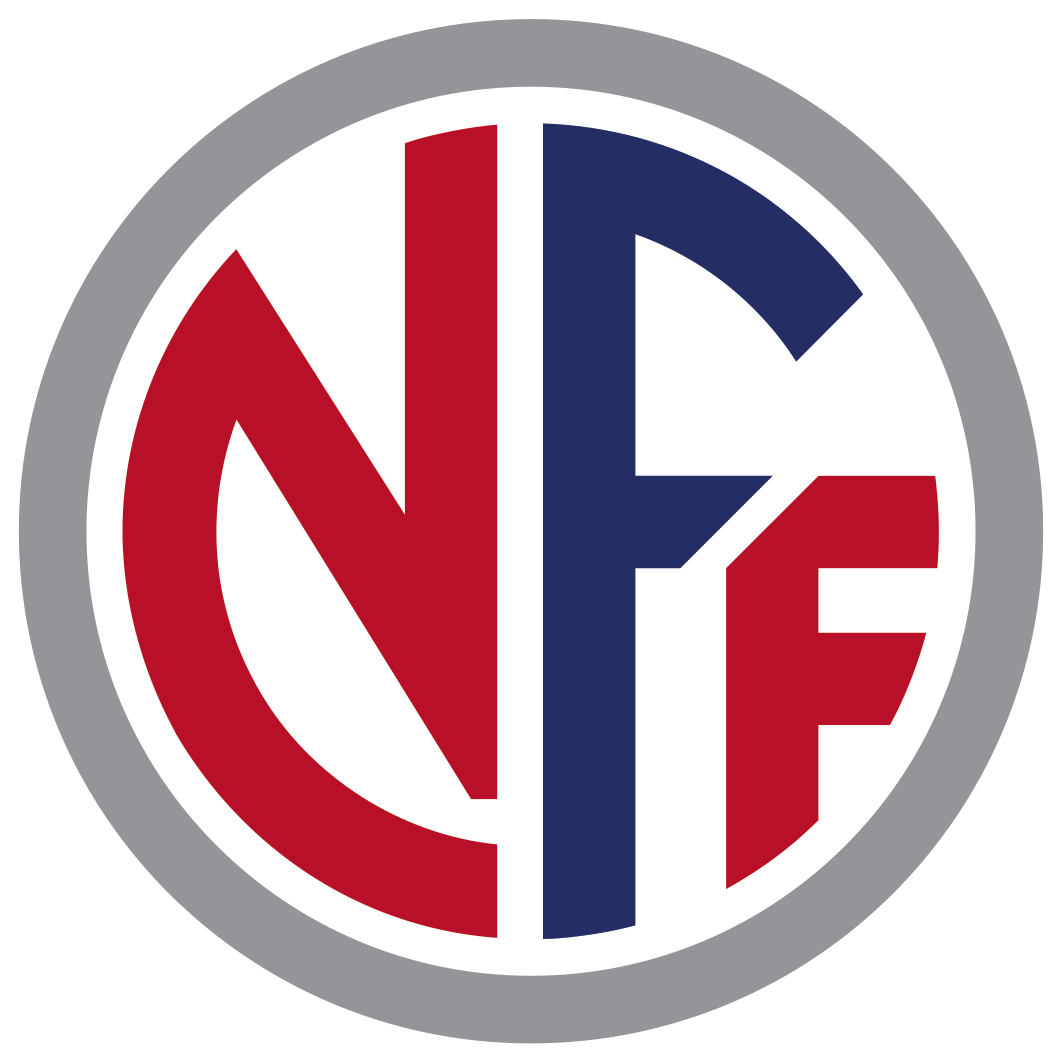 Hvis vi leier buss:
(evt idrettslagets logo)
Stiller vi krav til sjåfør og transportør:
 Kjøretøy og dekk i forskriftsmessig stand
 Buss utstyrt med trepunkts sikkerhetsbelter
 Minst mulig løst materiell i bussen/sikret bagasje
 Handsfree for sjåfør
 God tid skal brukes på oppdraget og følger kjøre og  hviletidsbestemmelsene
Voksne reiseledere på alle turer

Rusmidler og kjøring hører ikke sammen!
Reiseleder fra klubb på alle reiser
Egne retningslinjer for reiseleder og lagleder
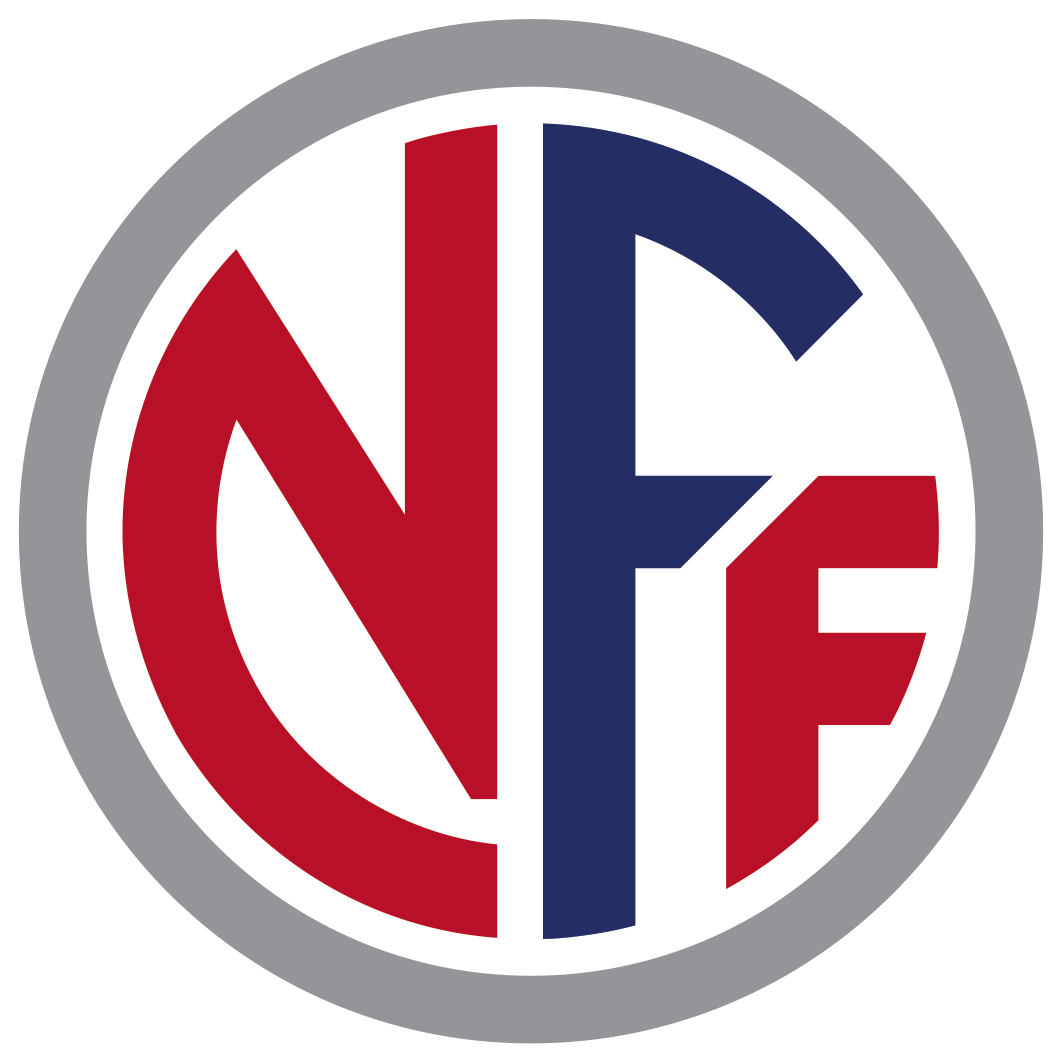 (idrettslagets navn….) lover:
(evt idrettslagets logo)
At alle – trenere, ledere, foresatte, tillitsvalgte – 
    skal kjenne til idrettslagets retningslinjer for transportsikkerhet    (erfaringsmessig må dette påminnes hele tiden!)
At alle invitasjoner markeres med en påminnelse om å komme trygt fram til våre arrangement